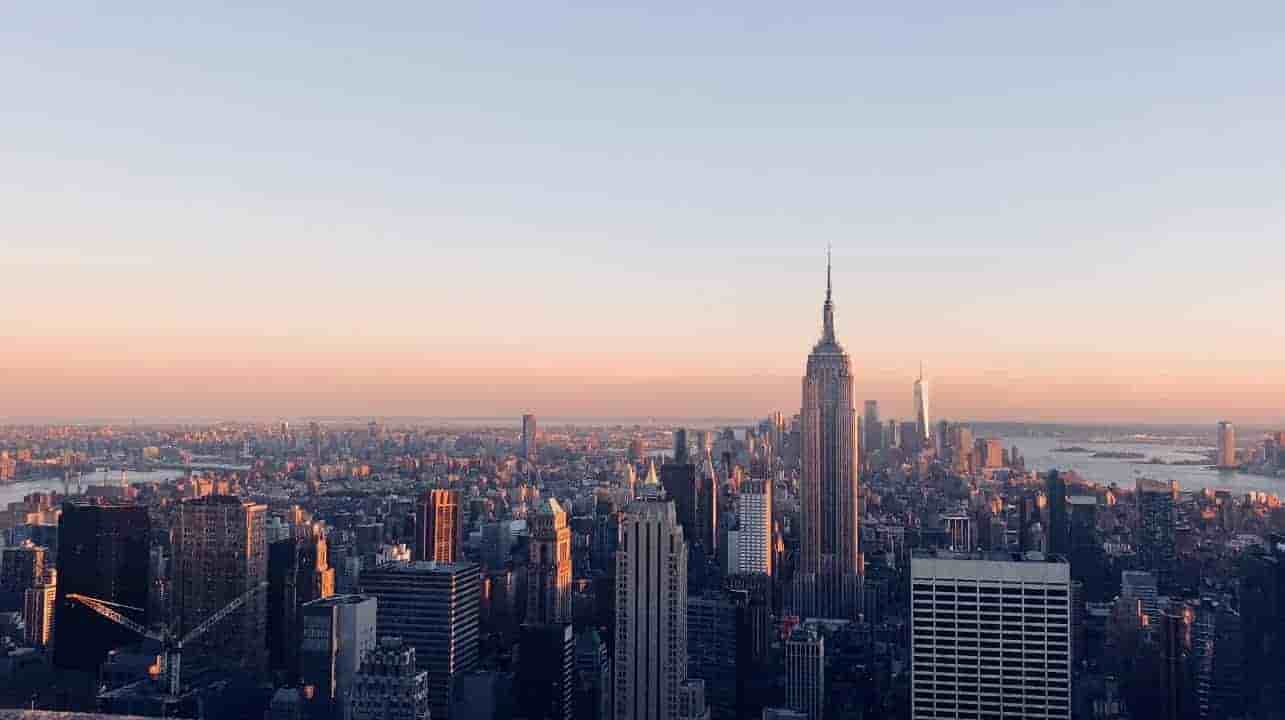 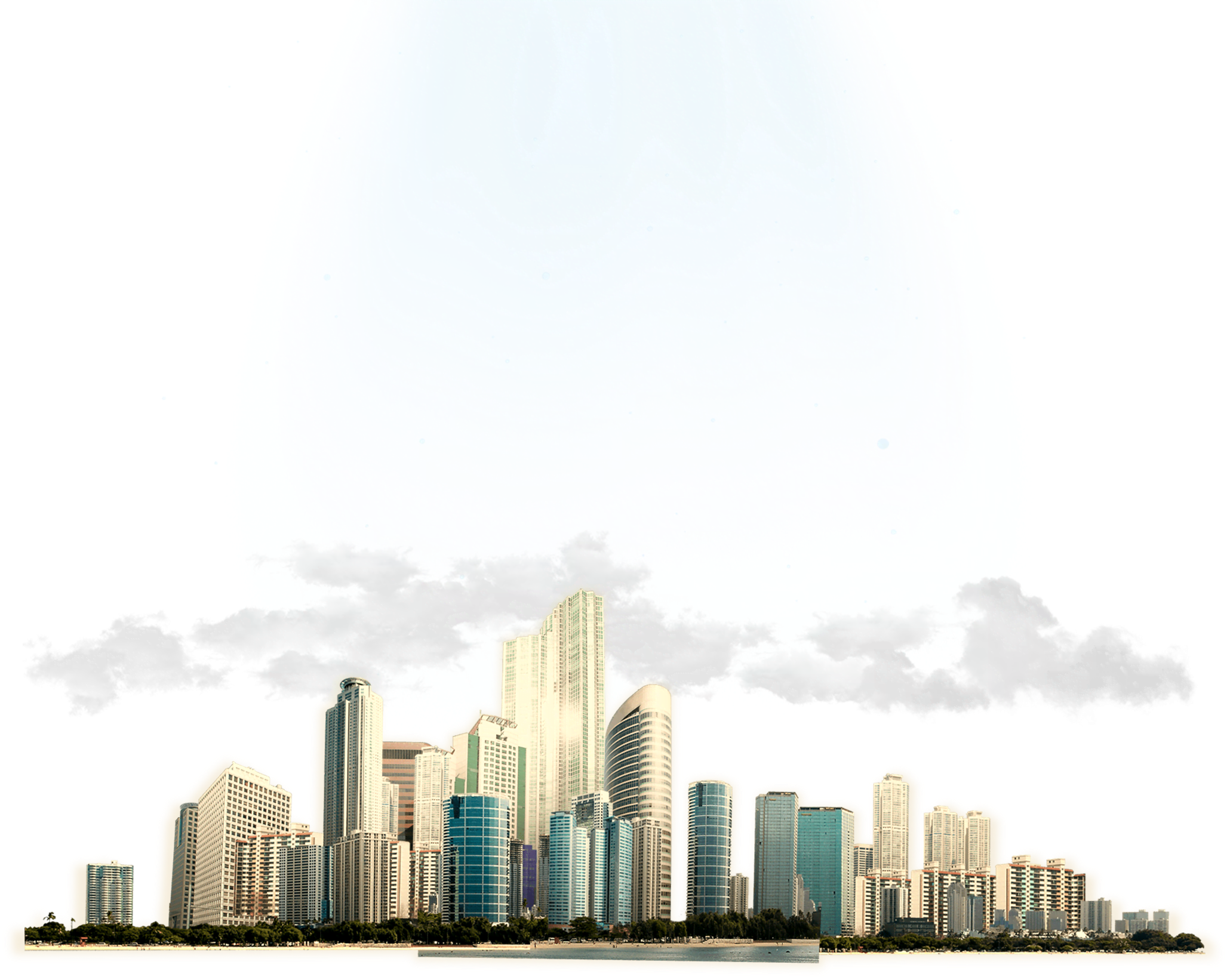 商
计
书
Business Plan
划
业
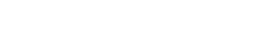 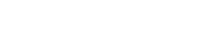 注：本PPT中选取部分素材来自于觅元素，如有侵权，告知立删。
目录
CONTENTS
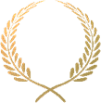 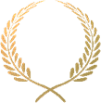 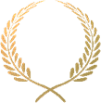 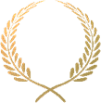 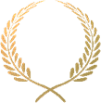 壹
贰
叁
肆
伍
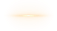 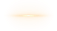 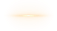 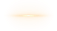 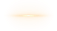 公司
简介
项目介绍
产品运营
发展规划
资本融资
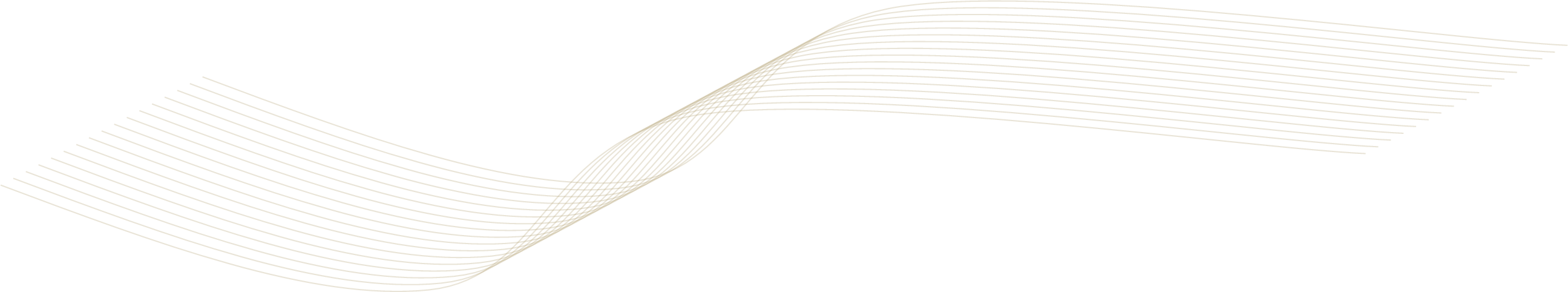 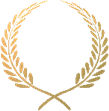 壹
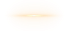 公司简介
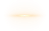 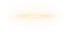 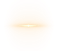 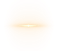 COMPANY PROFILE
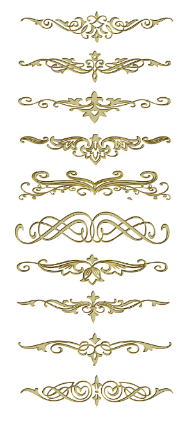 我们是最棒最好的团队
人气公司发展
THE DEVELOPMENT OF THE COMPANY
公司于1980年成立公司的宗旨是为顾客提供优质及专业的顾问服务
公司于1980年成立公司的宗旨是为顾客提供优质及专业的顾问服务
公司于1980年成立公司的宗旨是为顾客提供优质及专业的顾问服务
公司于1980年成立公司的宗旨是为顾客提供优质及专业的顾问服务
公司于1980年成立公司的宗旨是为顾客提供优质及专业的顾问服务
1985年
2017年
2013年
1996年
2009年
公司情况概述
OVERVIEW OF THE COMPANY
公司积极提升优质服务水平，同时更重视安全管理。公司深明重要资料必须慎加保密，整理及存档。公司已制订政策安排员工进行安全风险评估，确保所有顾客可尊享到稳固的个人资料私隐保障。
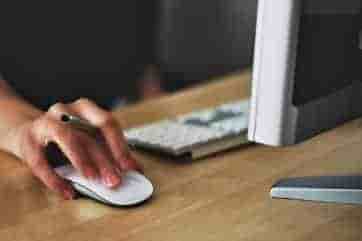 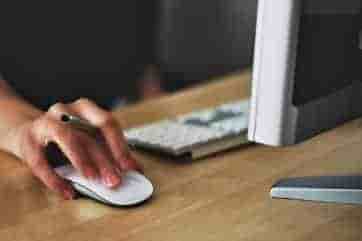 公司积极提升优质服务水平，同时更重视安全管理。公司深明重要资料必须慎加保密，整理及存档。公司已制订政策安排员工进行安全风险评估，确保所有顾客可尊享到稳固的个人资料私隐保障。
公司融资计划
COMPANY FINANCING PLAN
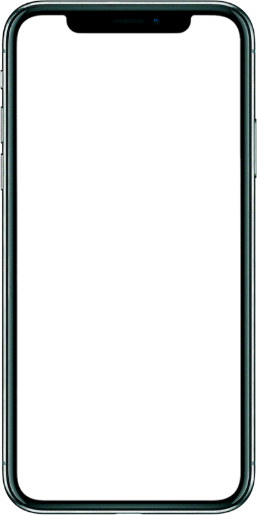 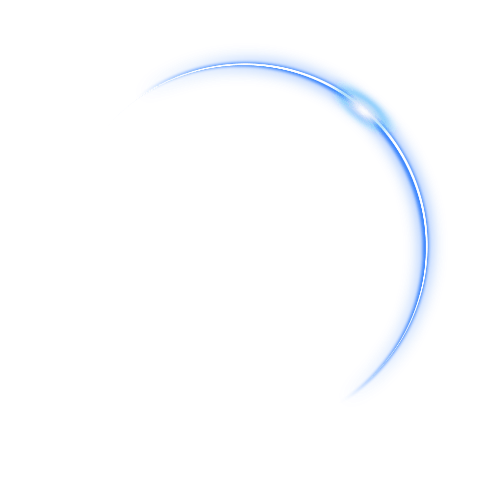 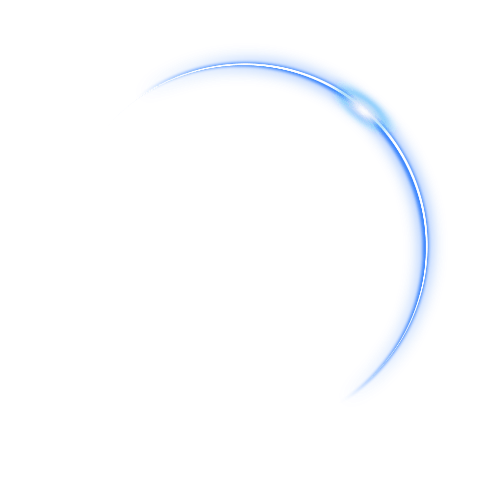 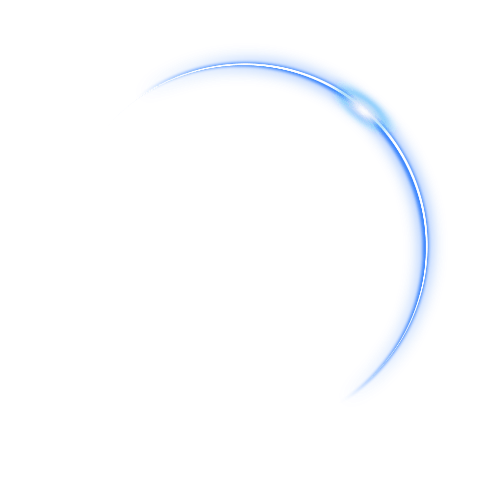 30%
50%
20%
产品研发
抢占市场
人才扩张
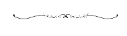 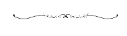 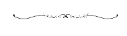 公司要发展，人才扩张是主要的。把握时机，才能赢得胜利。
产品研发是金融机构赖以生存的基础，这是市场经济的铁律。
作为企业，要想让自己的产品快速的占领市场，营销战略模式。
公司年度销售额
COMPANY ANNUALSALES
公司年度解说
某某公司作为领军企业，近年来也常因为专利技术问题彼此诉讼不断，近期某网编辑从这家的2019年业绩财报作了一些整理，将其业绩、产品、研发情况稍作整理并进行简单分析。
从左图可以看出，六月份为主要营收月份，2019年实现最高营收786亿元，占总营收的61.53%；其他平均营收455亿元，占总营收的31.06%。
*以2019年为例
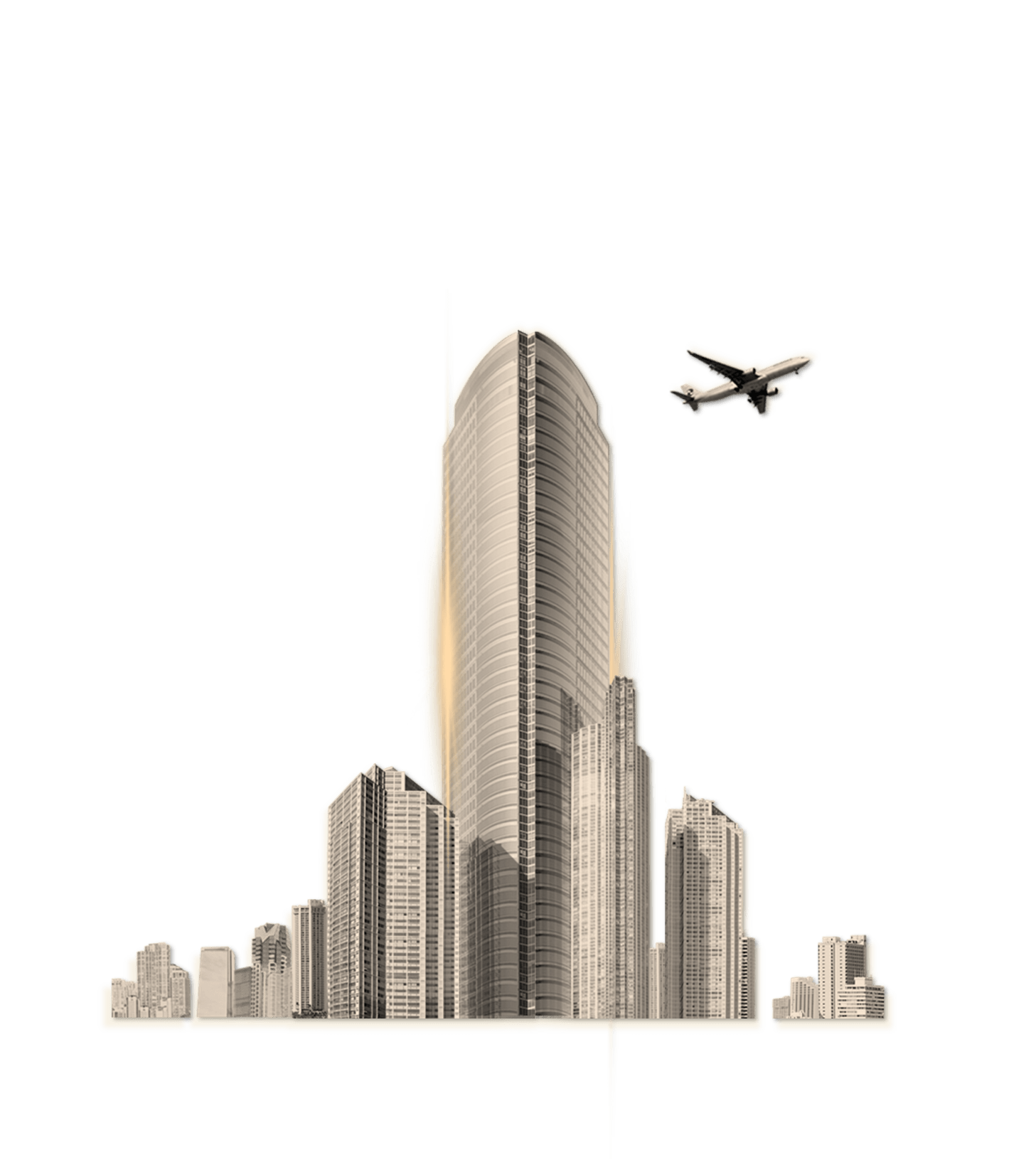 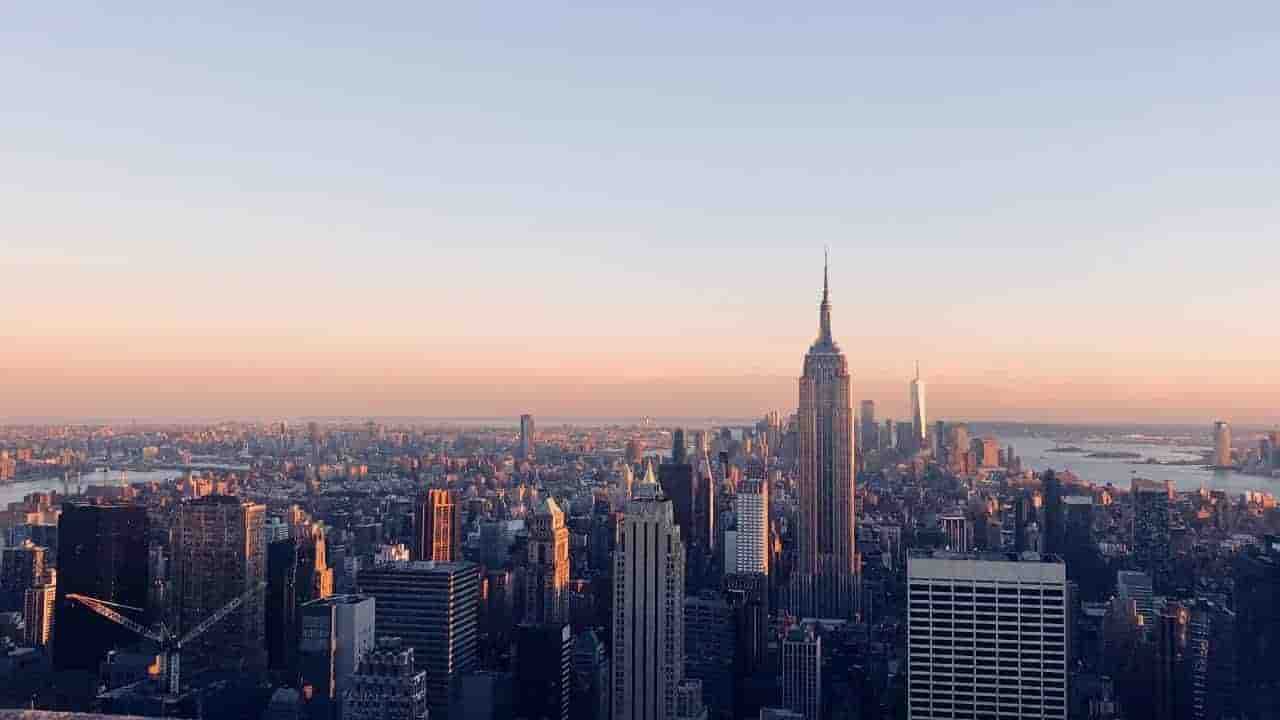 企业业绩
BUSINESS PERFORMANCE
升级款
尊享款
基础款
时   间
230 元
200 元
270 元
2017 年
340 元
380 元
2018 年
300 元
400 元
420 元
350 元
2019 年
600 元
700 元
550 元
2020 年
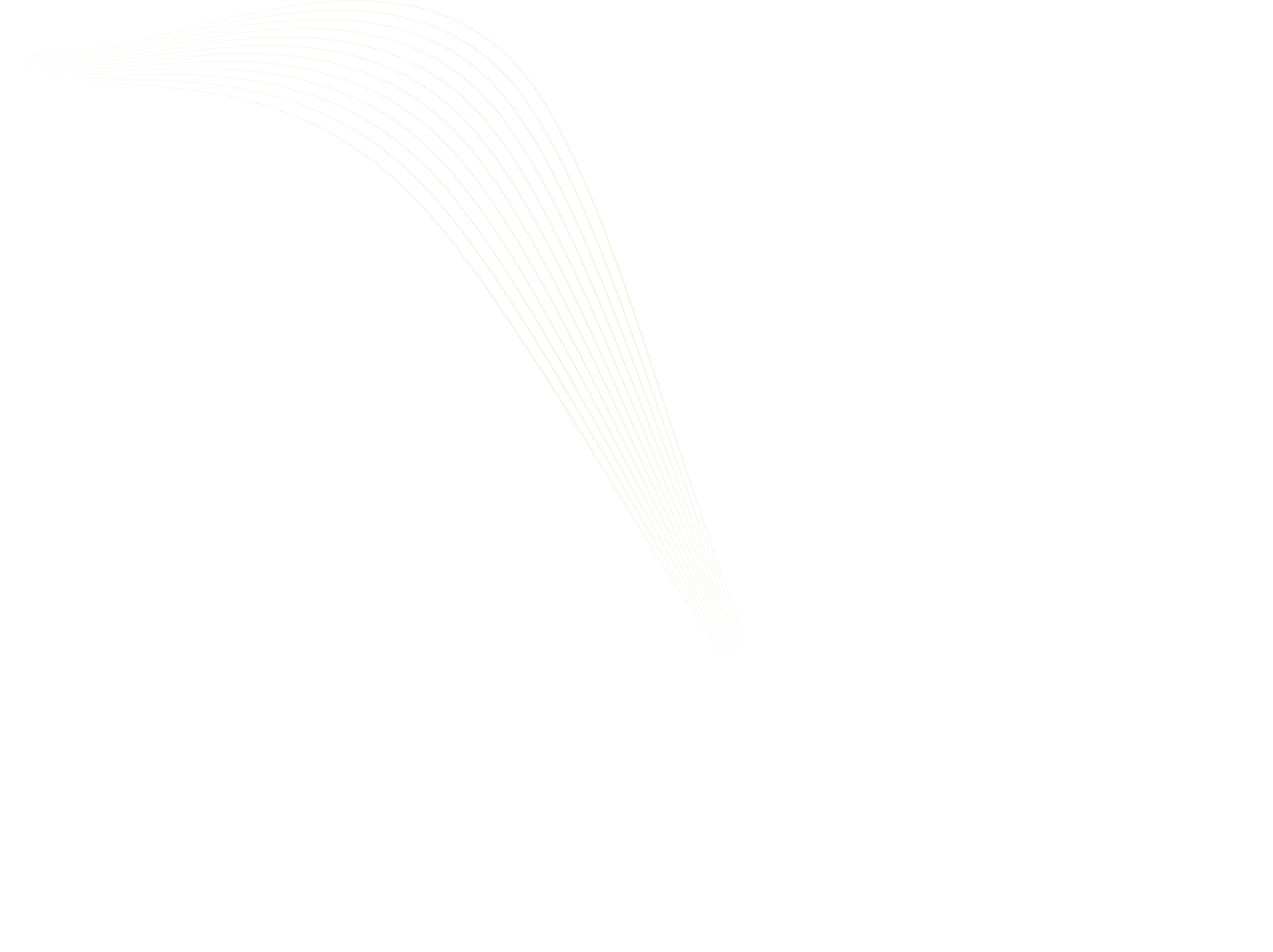 注：地图来源于国家测绘地理信息局官网
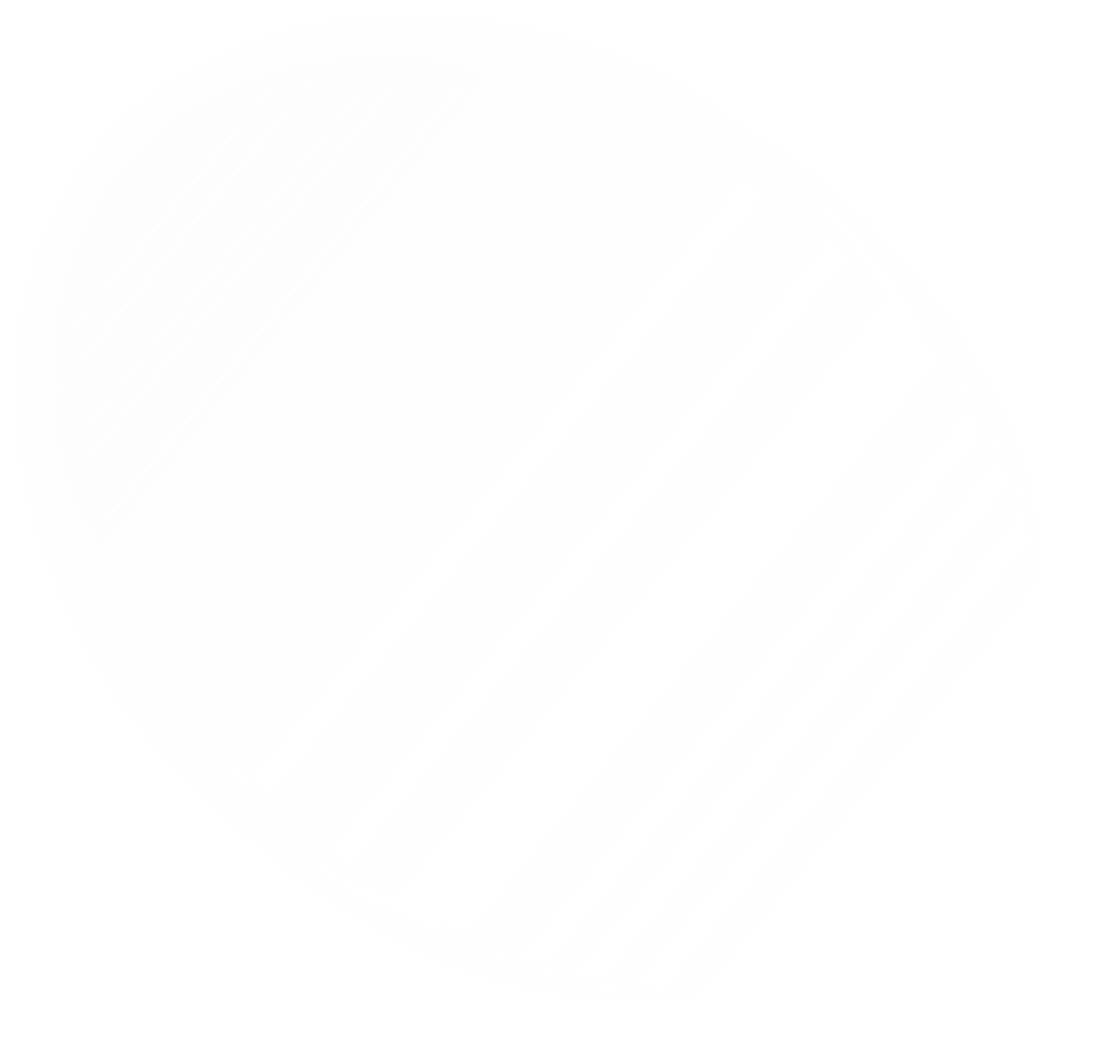 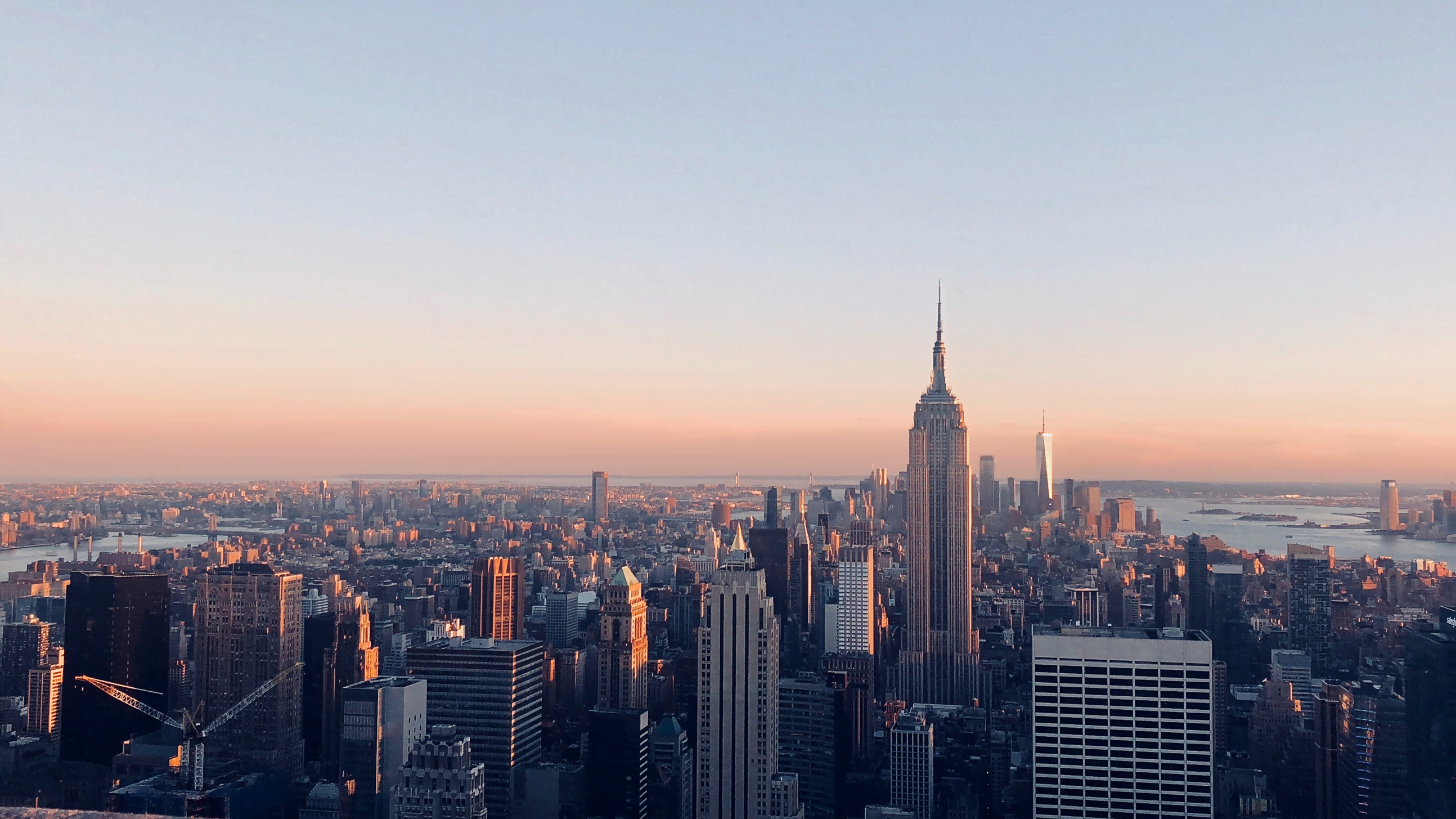 数据统计
DATA STATISTICS
25154
公司近6年成交额统计表
20158
17658
16015
15432
14365
(单位：万元)
2020
2015
2016
2017
2018
2019
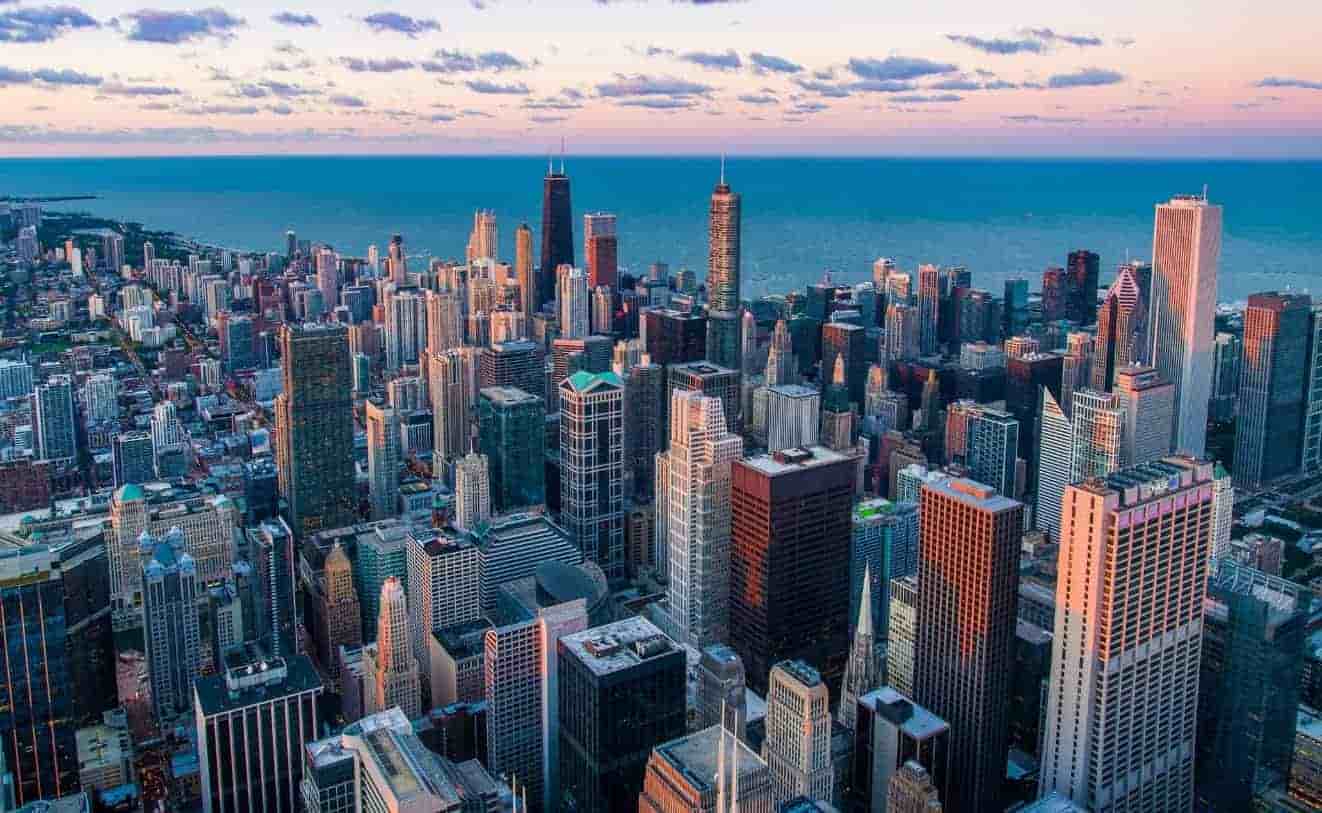 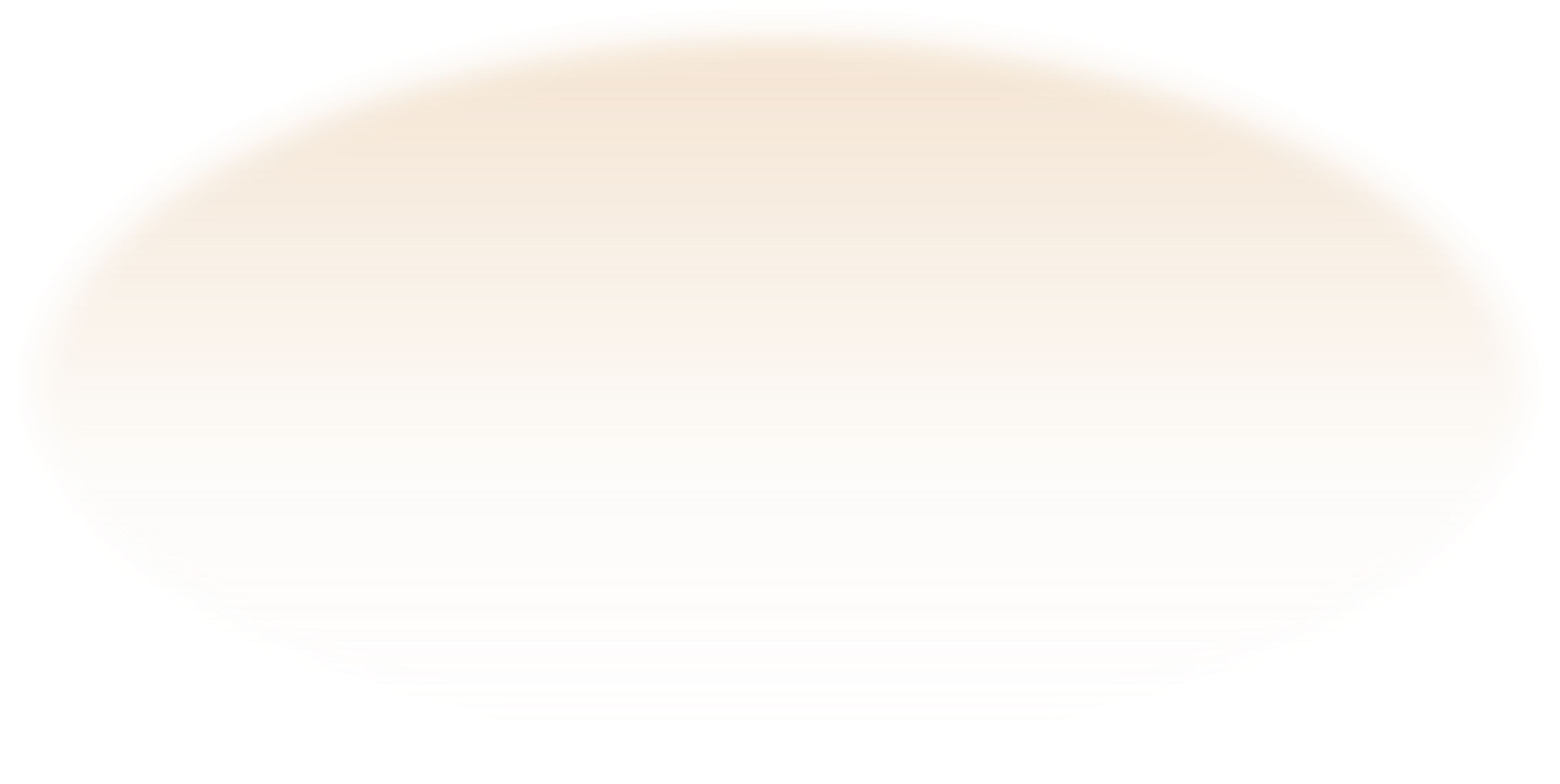 比例组成
ROPORTIONSL COMPOSITION
第一阶段
第三阶段
哈尔滨是我公司总部所在地，对我国其他4个分部具有直接的领导权和管辖权,哈尔滨是我公司总部所在地
沈阳是我公司总部所在地，对我国其他4个分部具有直接的领导权和管辖权,沈阳是我公司总部所在地
第二阶段
第四阶段
南京是我公司总部所在地，对我国其他4个分部具有直接的领导权和管辖权,南京是我公司总部所在地
成都是我公司总部所在地，对我国其他4个分部具有直接的领导权和管辖权,成都是我公司总部所在地
资金用途
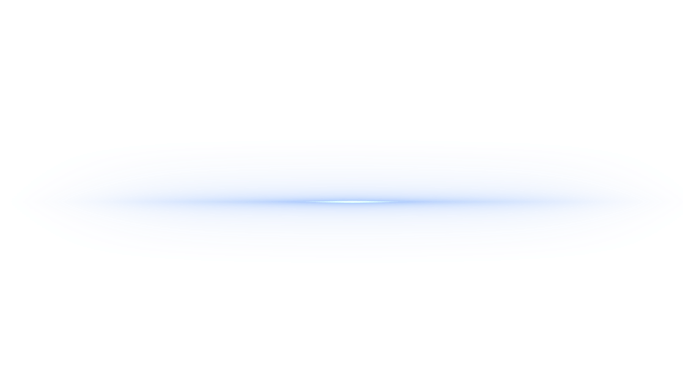 USE OF FUNDS
推广
流动
团队
产品
ONE
TWO
THREE
FOUR
宣传
资金
建设
研发
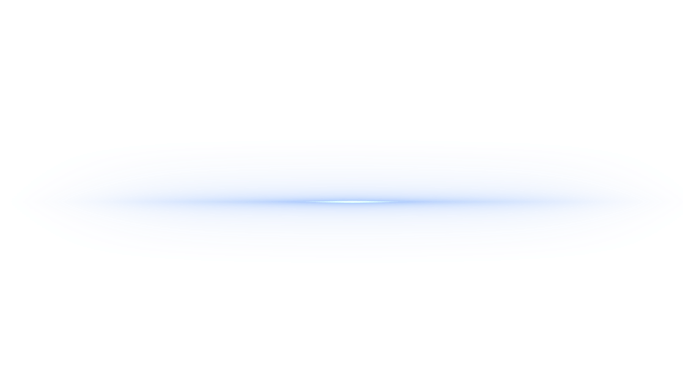 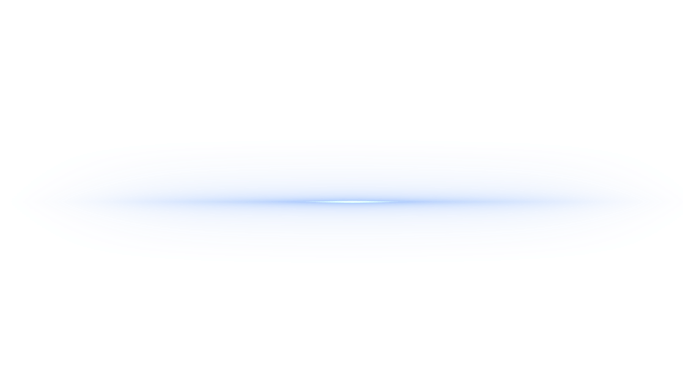 项目介绍
PROJECT INTRODUCTION
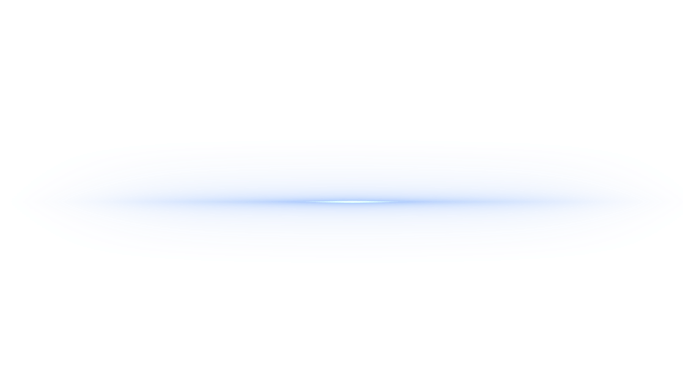 社会效益
优惠政策
项目概况是指在介绍或论述某个项目时,首先综合性地简要介绍项目的基本情况。
项目概况是指在介绍或论述某个项目时,首先综合性地简要介绍项目的基本情况。
01
02
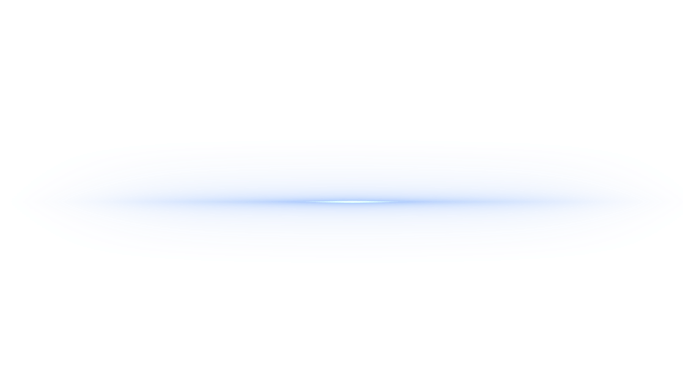 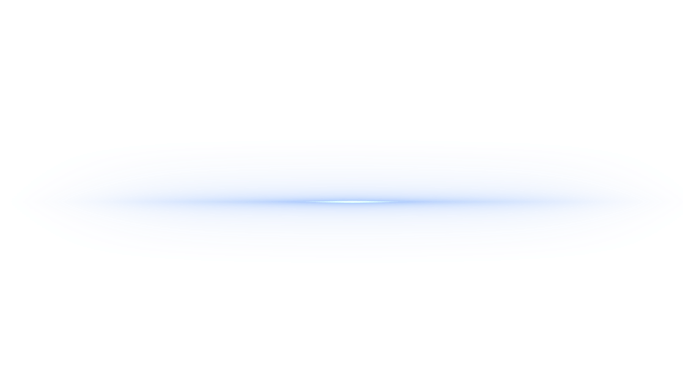 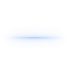 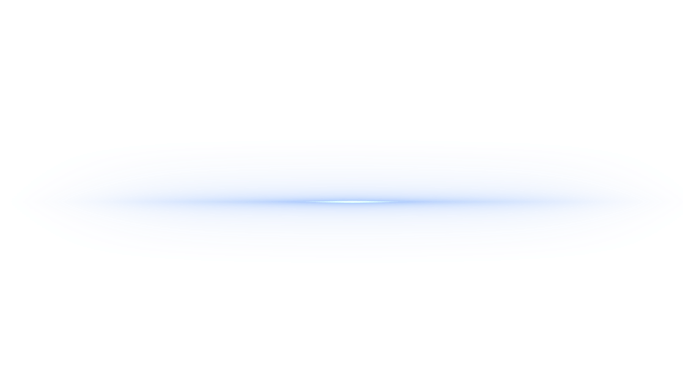 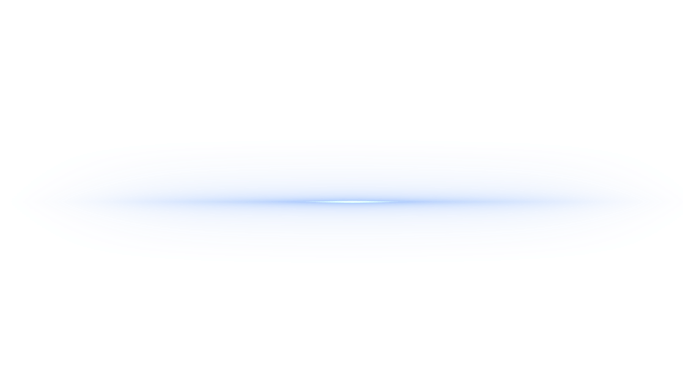 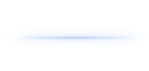 03
04
经济效益
市场前景
项目概况是指在介绍或论述某个项目时,首先综合性地简要介绍项目的基本情况。
项目概况是指在介绍或论述某个项目时,首先综合性地简要介绍项目的基本情况。
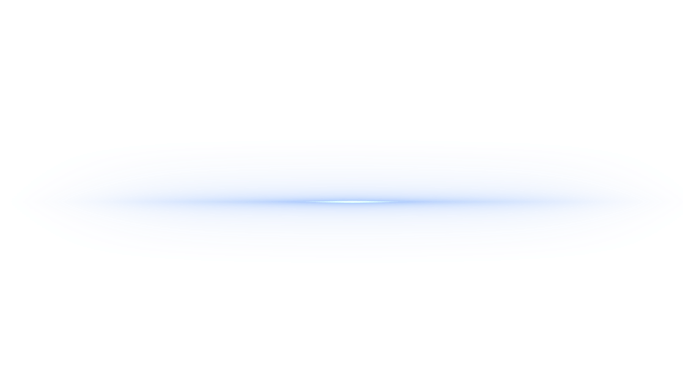 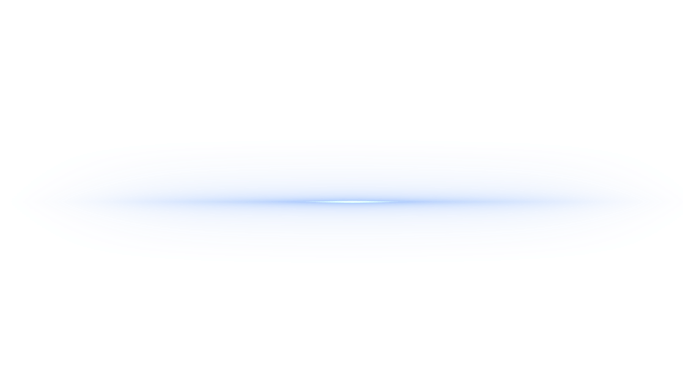 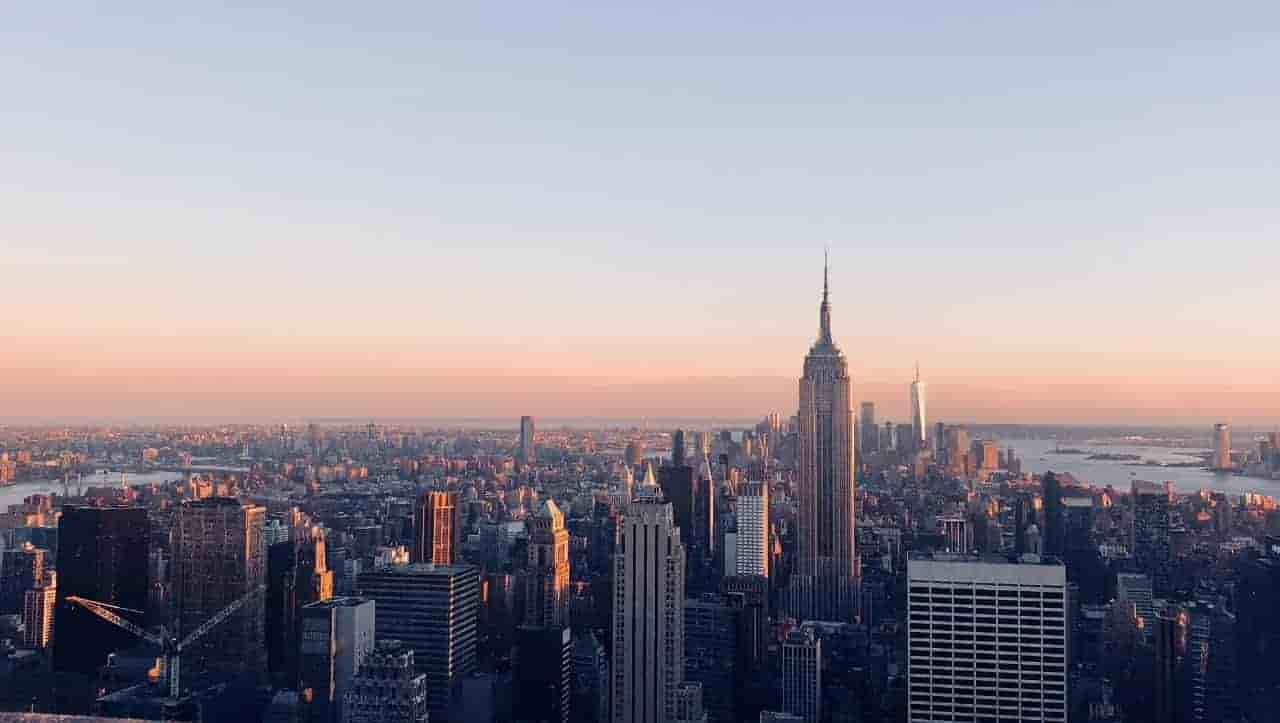 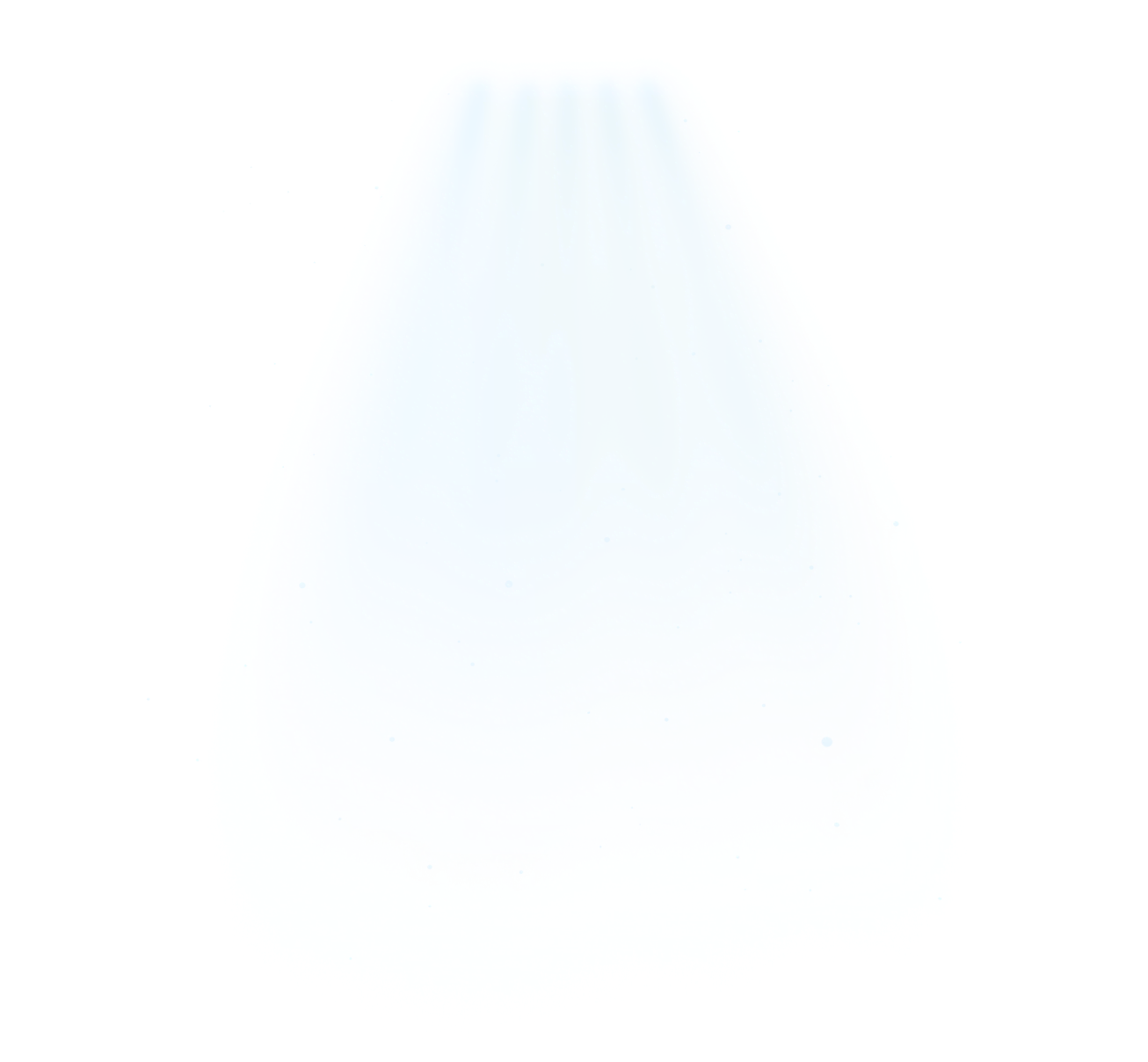 感
听
Business Plan
倾
谢
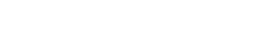 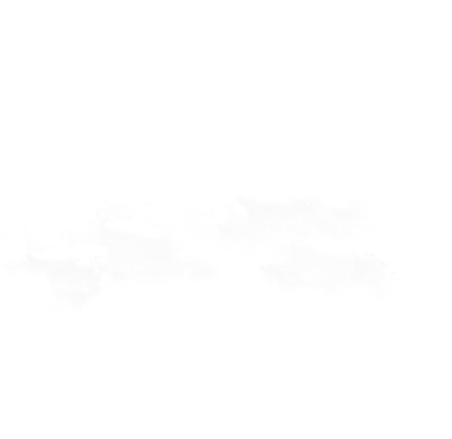 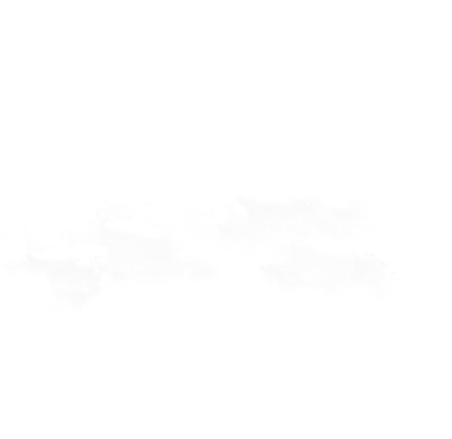 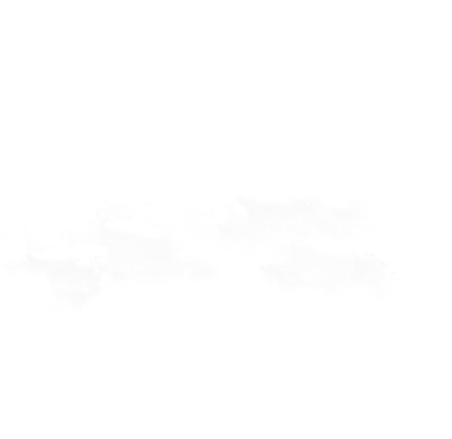 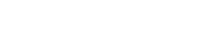 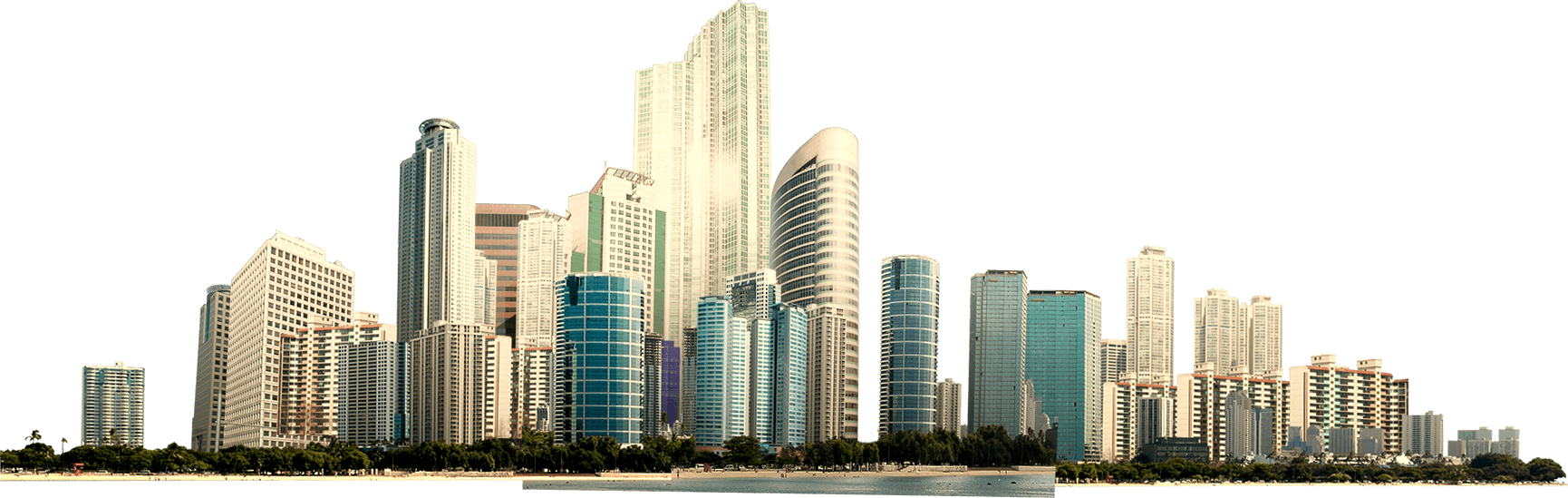 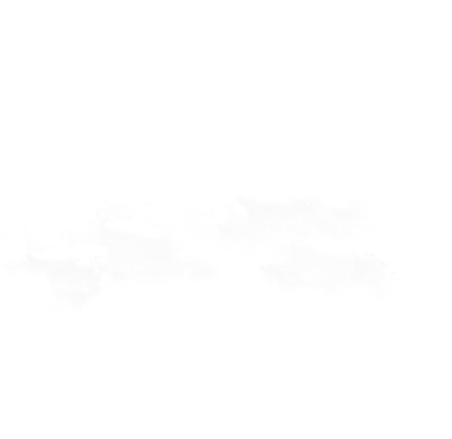 注：本PPT中选取部分素材来自于觅元素，如有侵权，告知立删。
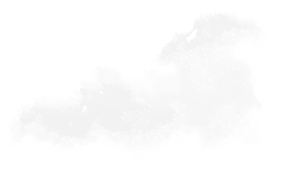 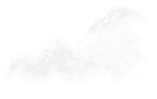